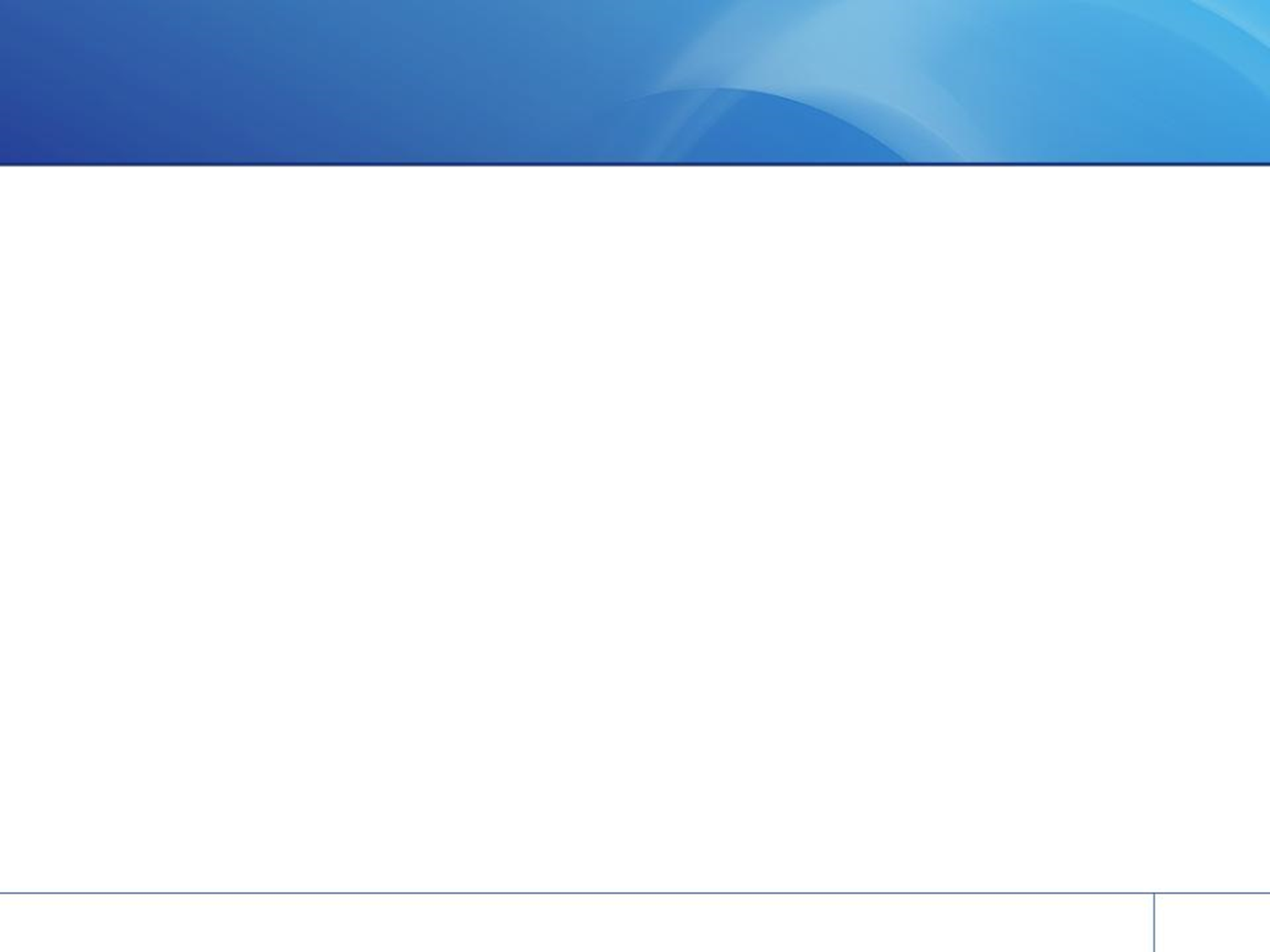 Имущественный комплекс «Промплощадка», принадлежащий АО «ВПО «Точмаш», расположенный по адресу: Владимирская область, г. Владимир, ул. Северная, 1а.
Земельные участки (10)
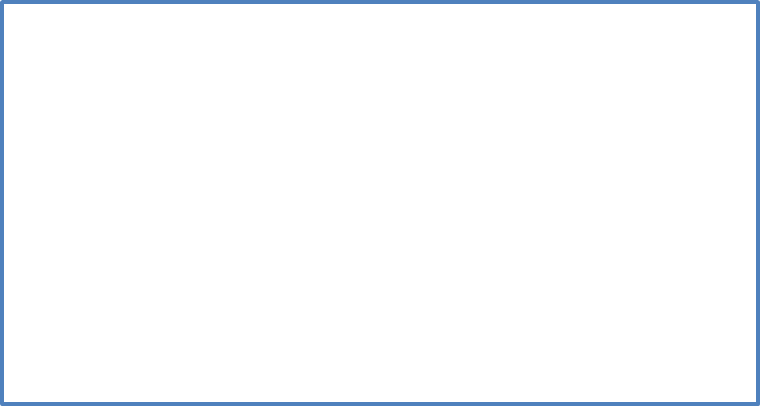 Аукцион Начальная цена: 1 674 636 000,00   руб. 
Шаг аукциона: 16 746 360,00 руб.
Задаток:  83 731 800,00 руб. 
Период приема заявок: 18.05.2020 -18.06.2020
Площадь: 57,33 Га
Право: собственность
Обременения: отсутствуют
Категория: земли населенных пунктов 
ВРИ: для содержания зданий и сооружений, для размещения и эксплуатации объектов  ж/д транспорта
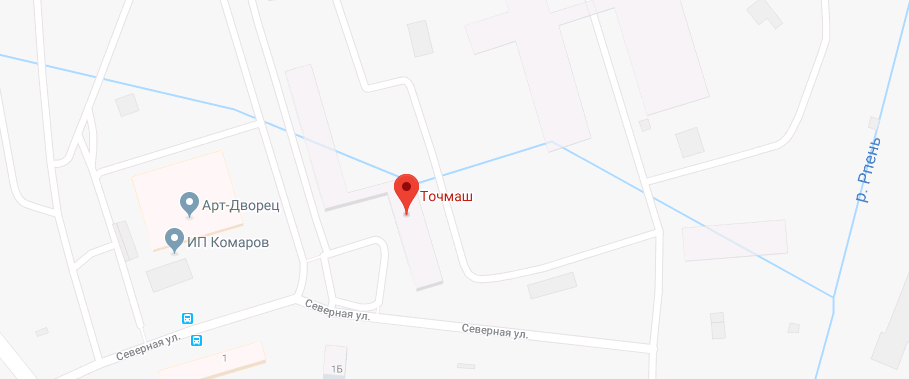 Здания,сооружения (81)
Площадь:  263 967,30 кв.м.
Право: собственность
Обременения: объекты гражданской обороны
Состояние: удовлетворительное
Количество этажей: одноэтажные, многоэтажные
Инженерные коммуникации (мощности)
Электричество: есть, макс. разрешенная  мощность – 35 мВт
Водоснабжение:  есть,  65 куб. м/ час
Канализация: центральная 
Теплоснабжение: собственная котельная, 10 Гкал/час
Газоснабжение: есть, разрешенный объем потребления 10000 куб. м  в год
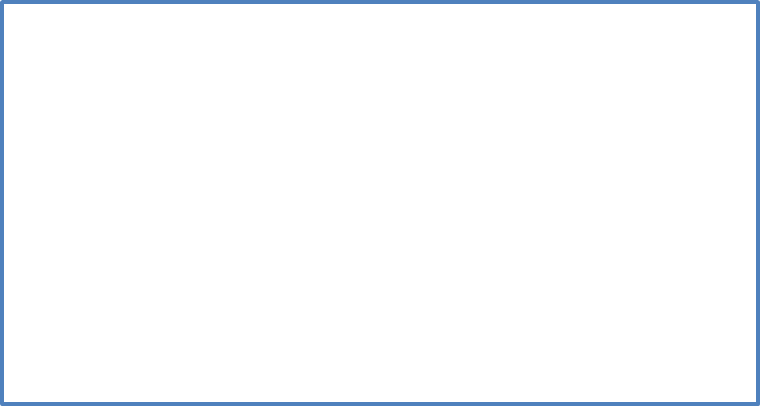 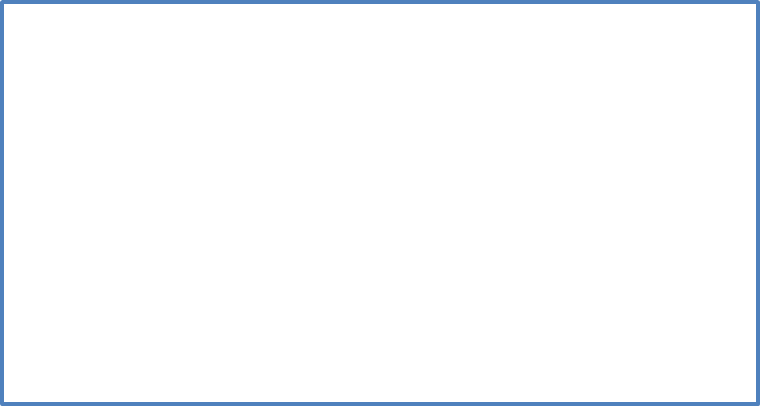 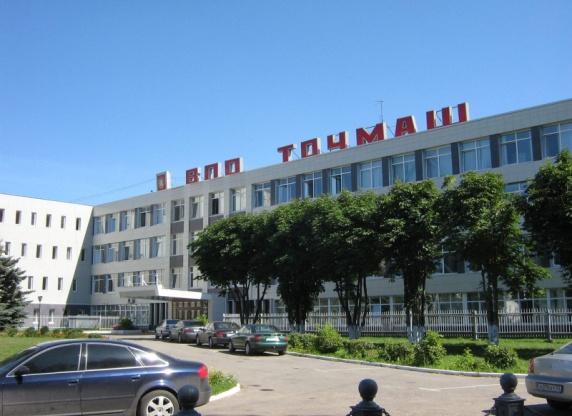 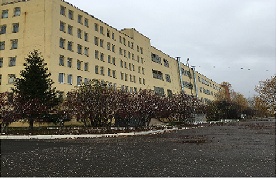 Фото актива
Фото актива
Контактная информация
Мищук Александр Владимирович, тел.: 8(49232)9-40-04 доб. 1153
E-mail: a.mishchuk@kvmz.ru
https://www.roseltorg.ru/procedure/COM14052000081; https://atomproperty.ru/prodazha-neprofilnykh-aktivov/70844/